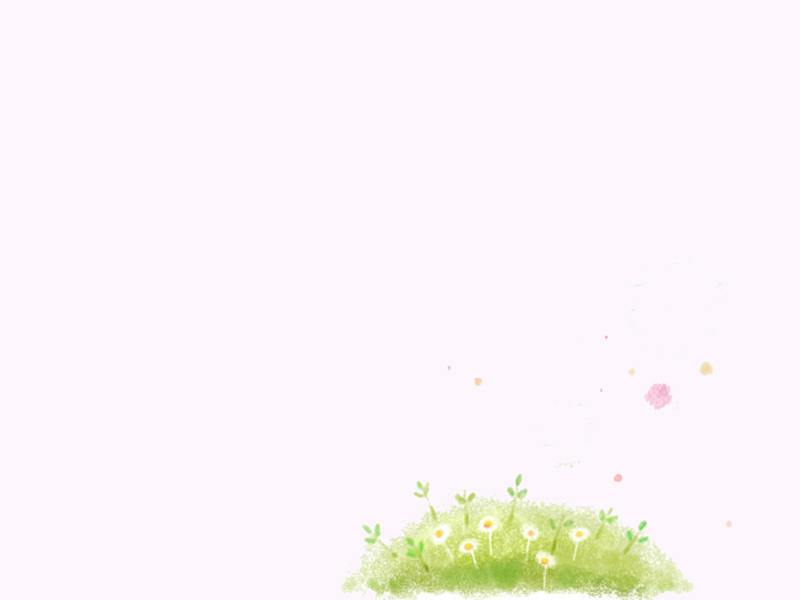 西师大版二年级数学下册
三位数的加减法探索规律
WWW.PPT818.COM
生活中有规律的现象是很多的，你们愿意和老师一起来探索生活中的一些规律吗？
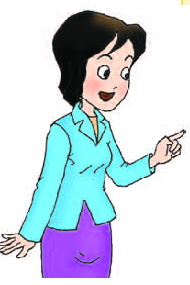 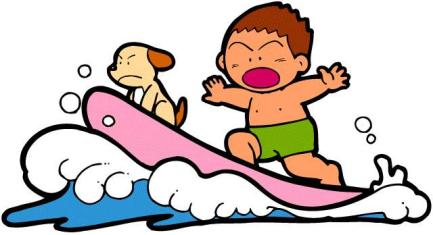 200
100
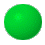 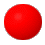 300
？
150
150
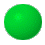 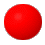 300
150
？
100
200
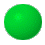 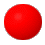 300
200
150
？
50
250
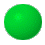 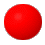 300
150
150
50
200
100
？
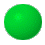 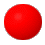 150
150
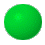 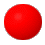 100
200
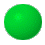 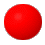 50
250
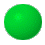 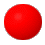 150
150
50
你发现了什么？
200
100
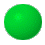 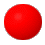 150
150
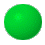 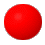 100
200
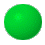 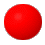 50
250
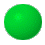 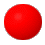 150
150
50
已行的路程越少，剩下的路程越多。
200
100
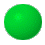 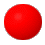 150
150
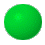 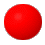 100
200
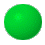 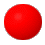 50
250
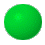 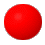 150
150
50
已行的路程不断增多，剩下的路程就不断减少。
小明今年8岁，小华今年9岁。
我比你大。
有什么了不起。我明年满9岁，就和你一样大，后年就比你大了。
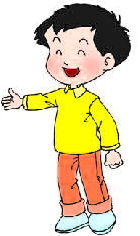 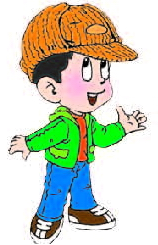 小明
小华
小明说得对吗？
26
40
45
61
19
26
26
26
26
【教学目标】
     1．联系生活实际，通过现实生活情景，让学生体验到事物内部或事物之间的联系，渗透辩证唯物主义思想。
     2．通过活动，让学生经历探索规律的过程，激发探索规律的欲望，培养探索发现能力。